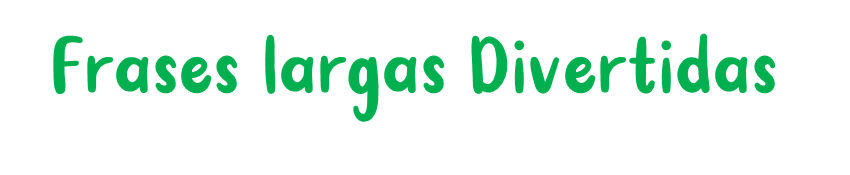 Divertidas 🎅🎄

"Querido Santa, este año puedo explicarlo... 😉“
"¡Feliz Navidad! Que tu espíritu navideño sea más fuerte que tu dieta.“
"La Navidad es el único momento en el que podemos comer galletas como si no hubiera un mañana.“
"Santa, ¡déjate caer con el aguinaldo!“
"Nieve o no nieve, ¡que no falte el ponche!“
"¡Feliz Navidad! Que tu pavo esté jugoso y tu suegra, feliz.“
"Esta Navidad, deja que tu espíritu brille más que tus luces.“
"No todos los héroes llevan capa; algunos simplemente traen regalos.“
"Navidad: ese momento en el que la magia es real y las calorías no cuentan.“
"¡Sonríe! Es la única época del año en la que podemos ser felices sin razón."
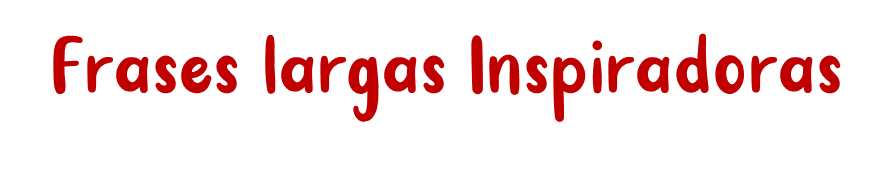 "Que la paz y la alegría sean los regalos más grandes esta Navidad.“
"La verdadera magia de la Navidad está en el amor y la generosidad.“
"Las mejores cosas de la vida no son cosas: son momentos y personas.“
"Que esta Navidad llene tu corazón de esperanza y nuevos sueños.“
"No necesitas regalos grandes para tener una Navidad mágica.“
"El amor es el mejor regalo que podemos dar y recibir esta Navidad.“
"Que el espíritu navideño ilumine todos tus días del año.“
"Que esta Navidad sea el comienzo de un año lleno de bendiciones.“
"Navidad es sinónimo de nuevos comienzos, ¡aprovéchalos!“
"La Navidad no se trata de lo que hay debajo del árbol, sino de quienes están a nuestro alrededor."
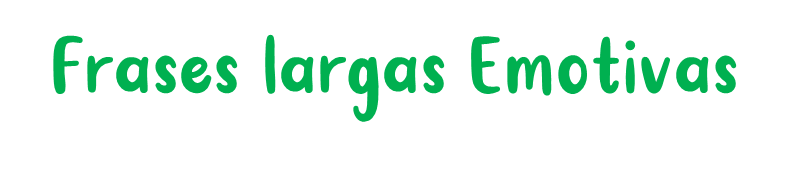 "La Navidad es más especial cuando la compartes con quienes amas.“
"Esta Navidad, deseo que el amor y la felicidad abunden en tu hogar.“
"Que cada sonrisa esta Navidad sea un recuerdo eterno.“
"Que el calor de la Navidad abrace tu alma y la llene de paz.“
"Un brindis por la salud, la unión y el amor eterno.“
"Que esta Navidad nos acerque más, aunque sea en la distancia.“
"Navidad es cuando el corazón se siente en casa, estés donde estés.“
"Que la magia de la Navidad renueve tus sueños y fortalezca tus lazos.“
"El mejor regalo que puedes dar esta Navidad es tu tiempo.“
"Esta Navidad, el amor es el mejor refugio para el frío."
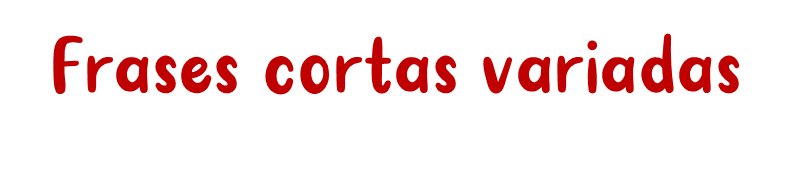 "Navidad en el corazón“
"Alegría envuelta en amor“
"Brilla con espíritu navideño“
"Que nunca falte la magia“
"Abrazos cálidos de invierno“
"Sueños tejidos en Navidad“
"Amor que ilumina el alma“
"Sonrisas que calientan el frío“
"Mil deseos por cumplir“
"Hogar lleno de amor“
"Alegría que nunca acaba“
"Brilla con luz propia“
"Amor y nieve por siempre“
"La magia de estar juntos“
"Esperanza en cada abrazo“
"Corazones unidos en paz“
"Alegría para compartir“
"Luz cálida en el alma“
"Navidad llena de bendiciones“
"Tiempo de compartir amor“
"Sueños bajo el muérdago“
"Brilla más que las luces“
"Calidez en cada rincón“
"Paz en cada sonrisa“
"Que siempre brille la Navidad“
"Espíritu navideño eterno“
"Dulzura en cada regalo“
"Alegría envuelta en lazos“
"Amor que trasciende invierno“
"Navidad: el mejor regalo"
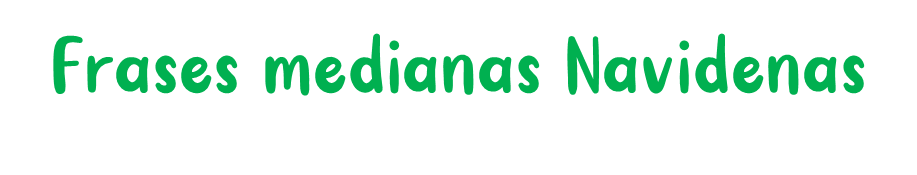 "Que la magia te abrace siempre.“
"Navidad: el regalo del alma.“
"Alegría que llena el corazón.“
"Amor, paz y luz infinita.“
"Un abrazo lleno de Navidad.“
"Que la magia dure todo el año.“
"Brilla con el espíritu navideño.“
"Un lazo de amor eterno.“
"Que la alegría te envuelva.“
"Navidad: el mejor momento para soñar.“
"Calidez de hogar, amor eterno.“
"Que la Navidad ilumine tu vida.“
"Corazones unidos en esta Navidad.“
"Felicidad envuelta en un lazo.“
"Un deseo navideño hecho realidad.“
"Esperanza en cada estrella.“
"Navidad: la belleza de estar juntos.“
"Paz que llena el alma.“
"Luz de Navidad en tu camino.“
"Amor que calienta el invierno.“
"Que tu corazón sea tu hogar.“
"Navidad: alegría en cada rincón.“
"Amor, paz y Navidad en uno.“
"Bendiciones en cada regalo.“
"El amor es el mejor presente.“
"Luz que guía el alma.“
"Navidad: tiempo de agradecer.“
"Que la magia no tenga fin.“
"Alegría eterna en Navidad.“
"Navidad es amor en acción."
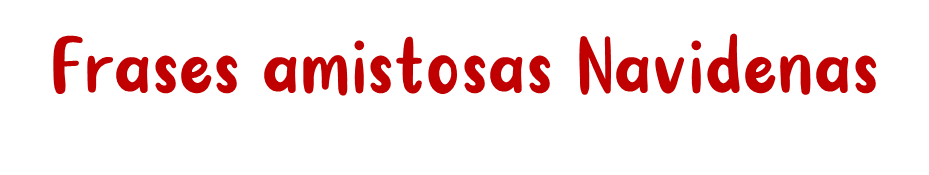 "Abrazos eternos en esta Navidad.“
"Amor y paz para siempre.“
"Tu amistad es mi mejor regalo.“
"Navidad es compartir contigo.“
"La magia eres tú.“
"Te quiero hoy y siempre.“
"Calor de hogar, amor verdadero.“
"Feliz Navidad, amiga del alma.“
"Sonrisas que duran todo el año.“
"Eres parte de mi Navidad.“
"Brilla como las luces navideñas.“
"Un lazo de amor eterno.“
"Paz y alegría en tu corazón.“
"Juntas, Navidad es perfecta.“
"Eres mi Navidad constante.“
"Mil abrazos en un lazo.“
"Esperanza en cada mirada.“
"Navidad contigo, la mejor parte.“
"Amor que siempre regresa.“
"Gracias por ser mi familia.“
"Alegría envuelta en amistad.“
"Paz en tu alma, siempre.“
"Navidad es contigo.“
"El calor de tu risa.“
"Luz de amor para ti.“
"Corazones unidos, siempre.“
"Eres mi estrella navideña.“
"Tú haces la Navidad mágica.“
"La magia es nuestra amistad.“
"Bendiciones hoy y siempre."
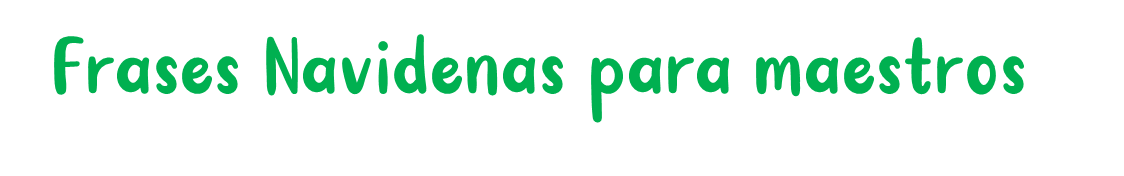 "Gracias por inspirarnos, feliz Navidad.“
"Su enseñanza es un regalo invaluable.“
"Feliz Navidad, maestro de vida.“
"Aprender con usted es un privilegio.“
"Su guía es nuestra mejor lección.“
"Gracias por su dedicación, feliz Navidad.“
"Un maestro que deja huella.“
"Que su Navidad esté llena de paz.“
"Gracias por sembrar conocimiento.“
"La educación es su mejor regalo.“
"Bendiciones para usted en Navidad.“
"Con gratitud por cada lección.“
"Maestro, su apoyo es invaluable.“
"Lecciones de vida y amor.“
"Navidad llena de alegría para usted."
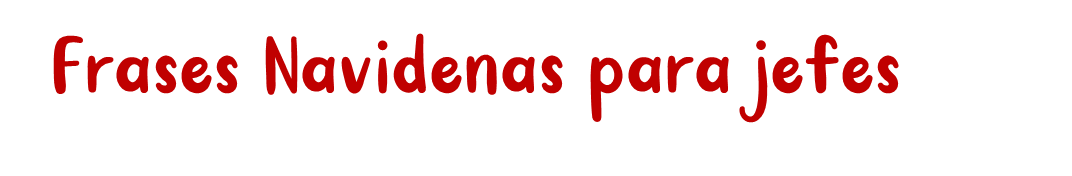 "Gracias por su liderazgo, feliz Navidad.“
"Un año más de éxito juntos.“
"Que la paz lo acompañe siempre.“
"Liderar con el corazón es su don.“
"Gracias por su apoyo constante.“
"Feliz Navidad, jefe, y muchos logros más.“
"Su guía nos motiva día a día.“
"Bendiciones para usted y su familia.“
"Éxito y alegría en estas fiestas.“
"Un líder que inspira siempre.“
"Navidad llena de gratitud.“
"Gracias por creer en nosotros.“
"Luz y éxito para el próximo año.“
"Su liderazgo es un gran regalo.“
"Paz y felicidad en su hogar."
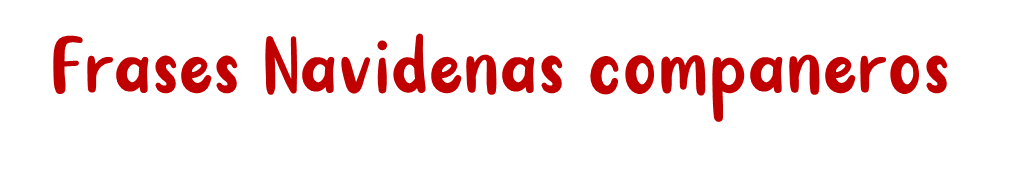 "Feliz Navidad, equipo extraordinario.“
"Que la magia nos una más.“
"Gracias por tu apoyo, compañero.“
"Alegría compartida es doble alegría.“
"Navidad con los mejores colegas.“
"Un año más juntos, ¡brindemos!“
"Amistad que crece con el trabajo.“
"Trabajo en equipo, éxito seguro.“
"Feliz Navidad, querido compañero.“
"Con gratitud por tu compañerismo.“
"Amistad y risas en Navidad.“
"Un nuevo año de logros juntos.“
"Trabajo duro y mucha paz.“
"Eres parte esencial del equipo.“
"Que la Navidad te llene de alegría."
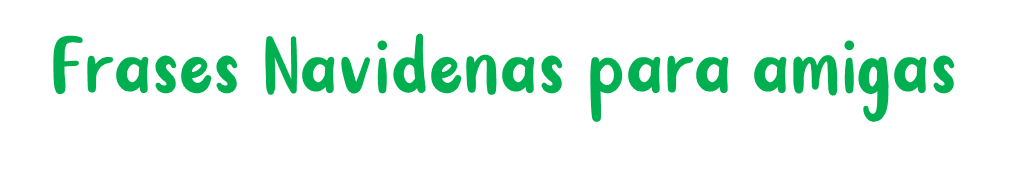 "Navidad juntas es más especial.“
"Amiga, tu amistad es mi regalo.“
"Gracias por estar siempre, feliz Navidad.“
"Navidad con una amiga como tú es perfecta.“
"Bendiciones infinitas para ti, amiga.“
"Eres luz en mi vida, feliz Navidad.“
"Un lazo de amistad y alegría.“
"Que esta Navidad esté llena de risas contigo.“
"Por más recuerdos juntas en Navidad.“
"Amistad, amor y magia para ti.“
"Una Navidad más con mi amiga del alma.“
"Amiga, la magia de la Navidad eres tú.“
"Nuestra amistad es el mejor regalo.“
"Que el amor y la paz te abracen.“
"Feliz Navidad, amiga incondicional."
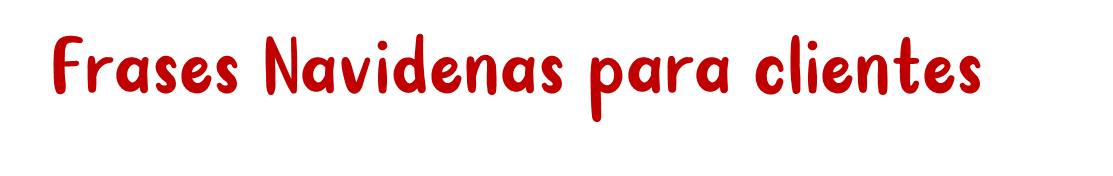 "Gracias por confiar en nosotros.“
"Que la paz y la prosperidad lo acompañen.“
"Su preferencia es nuestro mayor regalo.“
"Felices fiestas y un próspero año.“
"Su confianza es un honor, feliz Navidad.“
"Bendiciones para usted y su familia.“
"Gracias por ser parte de nuestra familia.“
"Un año más de éxito juntos.“
"Le deseamos una Navidad mágica.“
"Que su hogar esté lleno de paz.“
"Feliz Navidad y gracias por elegirnos.“
"Éxito y alegría para el año nuevo.“
"Por más logros juntos, feliz Navidad.“
"Gracias por su lealtad y confianza.“
"Que esta Navidad traiga felicidad y bienestar."
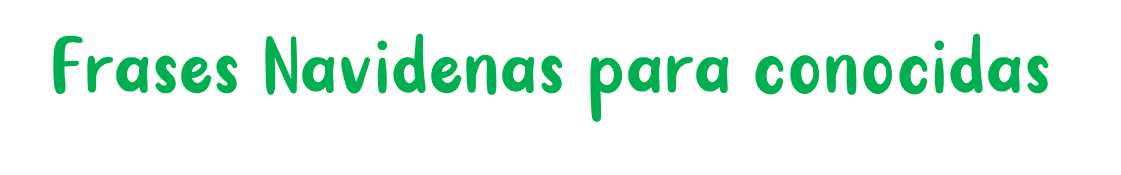 "Que la magia navideña llene tu hogar.“
"Feliz Navidad, vecina, con mucha paz.“
"Alegría y bendiciones para tu familia.“
"La mejor Navidad para ti y los tuyos.“
"Gracias por tu amabilidad todo el año.“
"Luz, amor y paz para tu hogar.“
"Un abrazo de Navidad para ti.“
"Vecina querida, feliz Navidad y prosperidad.“
"Que la Navidad te brinde felicidad.“
"Amor y esperanza en tu vida.“
"Bendiciones para una vecina especial.“
"Calidez y alegría en estas fiestas.“
"Tu amabilidad ilumina mi Navidad.“
"Por una vecina que alegra el vecindario.“
"Navidad llena de amor y buenos deseos."
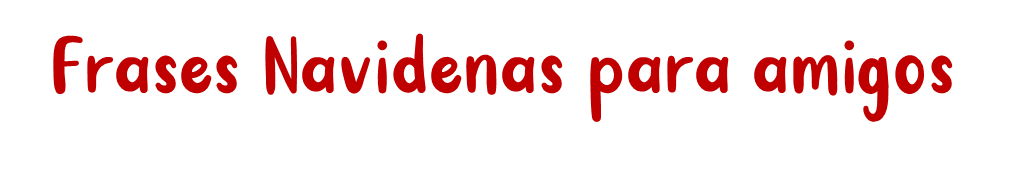 "Amigo, que la magia esté contigo.“
"La amistad es el mejor regalo.“
"Feliz Navidad, amigo de mil historias.“
"Risas, paz y amor, siempre.“
"Gracias por tu lealtad, amigo.“
"Navidad contigo siempre es mejor.“
"Por un año más de amistad.“
"Que la Navidad te llene de paz.“
"Amigo, eres familia elegida.“
"Por todos los buenos momentos juntos.“
"Risas y amor en esta Navidad.“
"Tu amistad es luz en mi vida.“
"Un amigo como tú es un tesoro.“
"Feliz Navidad, compañero de aventuras.“
"Que el espíritu navideño te llene de alegría."
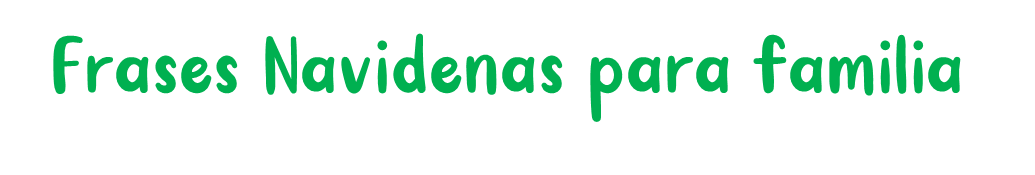 "La Navidad es más hermosa juntos.“
"Familia: nuestro mejor regalo.“
"Amor y alegría para toda la familia.“
"Que la magia llene nuestro hogar.“
"Familia unida, Navidad bendecida.“
"Gracias por tantos recuerdos hermosos.“
"Mi familia, mi Navidad perfecta.“
"Por más cenas, risas y abrazos juntos.“
"El amor familiar es la verdadera magia.“
"Navidad es compartir con quienes amamos.“
"Juntos, todo es más cálido.“
"Familia, amor y felicidad sin fin.“
"Que la paz llene nuestro hogar.“
"Navidad: tiempo de agradecer nuestra unión.“
"Mi mayor tesoro: mi familia."
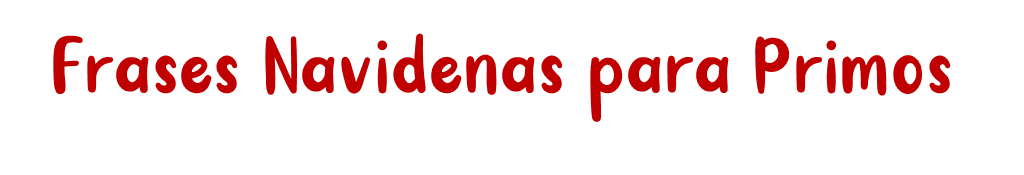 "Primos, la risa de la Navidad.“
"Navidad es mejor con ustedes.“
"Gracias por ser familia y amigos.“
"Risas, aventuras y Navidad con primos.“
"Primos, recuerdos que duran para siempre.“
"Un año más juntos, más aventuras.“
"La magia navideña se vive con ustedes.“
"Navidad es sinónimo de diversión con primos.“
"Primos: unidos por la vida, por la Navidad.“
"Feliz Navidad a los mejores primos.“
"Por más recuerdos mágicos juntos.“
"Primos, amistad que no se rompe.“
"Que esta Navidad traiga más unión.“
"Risas y amor en cada encuentro.“
"Primos, mi familia elegida."
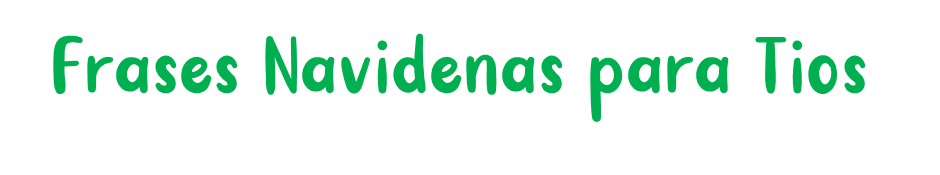 "Tíos, gracias por su amor incondicional.“
"Navidad bendecida con ustedes, queridos tíos.“
"Su cariño es un regalo eterno.“
"Por los mejores consejos, ¡gracias!“
"Tíos, su amor es la verdadera magia.“
"Abrazos navideños para los mejores tíos.“
"Su calidez hace la Navidad especial.“
"Tíos, siempre presentes en el corazón.“
"Que la paz y el amor los rodeen.“
"Gracias por su apoyo todo el año.“
"Una Navidad más juntos, más recuerdos.“
"Su amor hace la Navidad más cálida.“
"Feliz Navidad a mis tíos favoritos.“
"Tíos, su alegría llena de luz mi vida.“
"Que el amor y la paz abunden en su hogar."
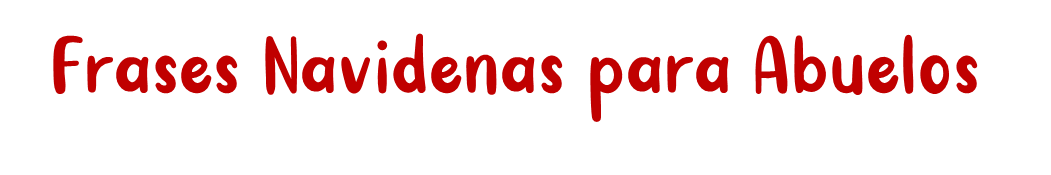 "Navidad con abuelos: puro amor.“
"Gracias por enseñarnos la verdadera magia.“
"Abuelos, su amor es eterno.“
"Feliz Navidad a los más sabios.“
"Los abuelos son la bendición de la Navidad.“
"Su ternura es nuestro mayor regalo.“
"Gracias por tanto amor, abuelos.“
"Su hogar siempre es mi refugio.“
"Abrazos de Navidad para los más amados.“
"Que la paz y la salud los acompañen siempre.“
"Su sabiduría ilumina nuestras fiestas.“
"Navidad es más cálida con ustedes.“
"Abuelos, gracias por ser nuestro ejemplo.“
"El amor de abuelos es la magia navideña.“
"Abuelos, el alma de nuestra familia."
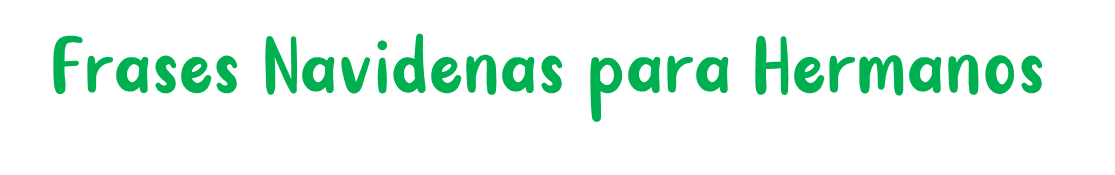 "Hermano, gracias por siempre estar.“
"Navidad es mejor contigo, hermano.“
"Eres más que un hermano, eres amigo.“
"Por más risas juntos en Navidad.“
"Hermano, un lazo eterno de amor.“
"Navidad es compartir con los hermanos.“
"Eres mi apoyo constante, feliz Navidad.“
"Mi primer amigo, mi hermano.“
"Hermano, la magia de mi Navidad.“
"Que el amor y la paz te acompañen.“
"Feliz Navidad al mejor hermano.“
"Un hermano como tú, un regalo eterno.“
"Que la vida nos regale más Navidades juntos.“
"Navidad es el calor de nuestro hogar.“
"Hermano, gracias por ser tú."
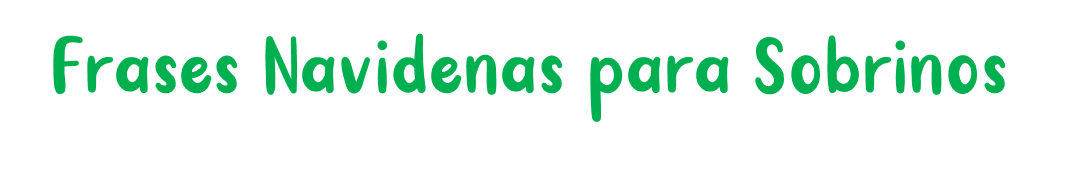 "Sobrinos, la alegría de la Navidad.“
"Feliz Navidad, pequeños de mi corazón.“
"Ustedes son la magia de nuestras fiestas.“
"Abrazos de tía/tío, con mucho amor.“
"Que la vida siempre los llene de felicidad.“
"Sobrinos, que la Navidad sea mágica.“
"Gracias por iluminar nuestra Navidad.“
"Sobrinos, nuestro mayor tesoro.“
"Risas y amor para mis sobrinos.“
"Navidad con ustedes es pura alegría.“
"Que nunca les falte la magia.“
"Son el regalo más bello.“
"Feliz Navidad, mis pequeños traviesos.“
"Abrazos cálidos de tía/tío.“
"Sobrinos, la luz de nuestra familia."
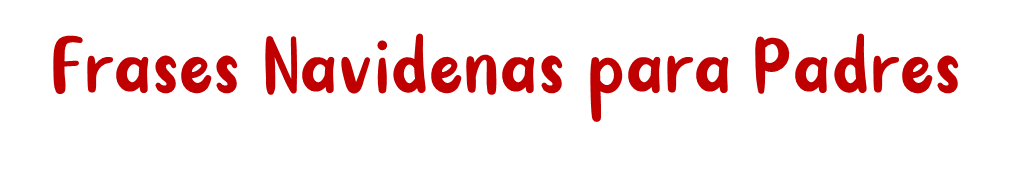 "Papás, ustedes son mi Navidad.“
"Gracias por todo su amor, siempre.“
"El mejor regalo son ustedes.“
"Navidad es más especial en familia.“
"Su amor es el regalo más grande.“
"Papás, su ejemplo es mi guía.“
"Gracias por enseñarme la magia navideña.“
"Navidad es dar gracias por ustedes.“
"Papás, su amor me llena de paz.“
"Mi hogar está en sus corazones.“
"Navidad es su amor hecho magia.“
"Papás, mi mayor bendición.“
"Gracias por tantos recuerdos felices.“
"Que la vida nos regale más Navidades juntos.“
"Los amo, papás, con todo mi ser."
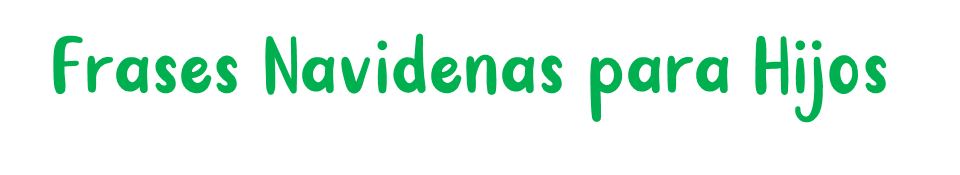 "Hijo, eres mi mayor regalo.“
"Navidad es verte feliz.“
"Eres la magia de mi vida.“
"Haces mi Navidad más especial.“
"Contigo, la Navidad brilla más.“
"Tu sonrisa es la verdadera magia.“
"Eres mi estrella más brillante.“
"Cada Navidad contigo es un tesoro.“
"Hijo, siempre serás mi alegría.“
"Navidad es tenerte en mi vida.“
"Mi amor por ti no tiene fin.“
"Que la vida te llene de felicidad.“
"Tu risa ilumina mi mundo.“
"Que nunca falte tu alegría.“
"Eres la razón de mi Navidad.“
"Amarte es mi mejor regalo.“
"Navidad es verte crecer feliz.“
"Eres mi luz y mi paz.“
"Tu felicidad es mi deseo eterno.“
"Feliz Navidad, mi amor eterno."
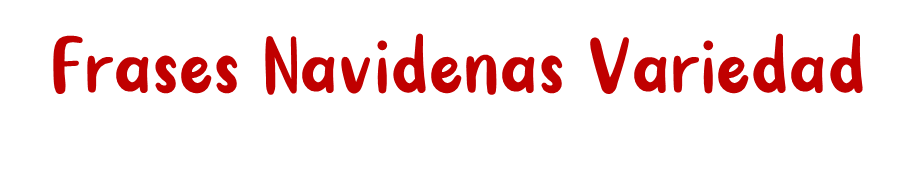 "Eres mi regalo de vida.“
"Que tu corazón siempre brille.“
"Eres la magia de mi Navidad.“
"Tu amor hace todo más cálido.“
"Eres la luz en mi camino.“
"La Navidad eres tú.“
"Tenerte es mi mayor bendición.“
"Eres mi alegría constante.“
"Que tu vida esté llena de paz.“
"Cada día contigo es Navidad.“
"Tu sonrisa es mi felicidad.“
"Que la Navidad te llene de amor.“
"Amarte es mi mejor regalo.“
"Por más abrazos y risas juntos.“
"Eres la estrella de mi vida.“
"Contigo, todo es más especial.“
"La Navidad brilla con tu amor.“
"Que nunca falte tu risa.“
"Eres mi razón para sonreír.“
"Navidad es compartir contigo.“
"Tu ternura ilumina mi alma.“
"Gracias por ser parte de mi vida.“
"Eres la paz en mi corazón.“
"La magia de la Navidad eres tú.“
"Que siempre tengas motivos para sonreír.“
"Eres el calor de mi hogar.“
"Amor, paz y felicidad para ti.“
"Eres mi mayor tesoro.“
"La Navidad es más dulce contigo.“
"Gracias por ser mi luz navideña."
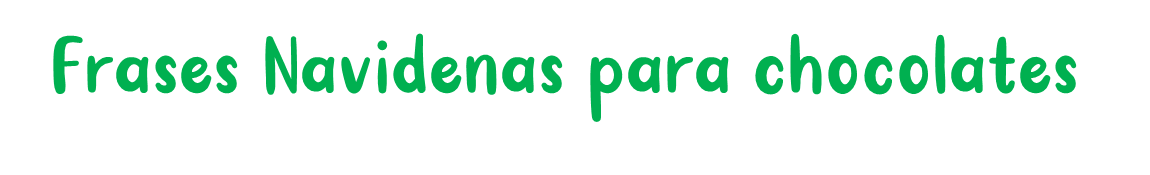 "Que esta Navidad sea tan dulce como este chocolate.“
"Un trocito de amor navideño, envuelto en chocolate.“
"Para endulzar tu Navidad, un chocolate con mucho cariño.“
"Este chocolate es solo una muestra de la dulzura que deseo para ti.“
"Navidad y chocolate: la combinación perfecta para tu felicidad.“
"Un chocolate para endulzar tu Navidad.“
"La magia navideña se disfruta con chocolate.“
"Que esta Navidad sea tan dulce como este regalo.“
"Porque en Navidad, el amor sabe a chocolate.“
"Navidad + chocolate = pura felicidad.“
"Este chocolate trae abrazos navideños.“
"Para una Navidad llena de dulzura.“
"Un toque de chocolate para una Navidad perfecta.“
"La Navidad se vive mejor con chocolate.“
"Dulzura envuelta en espíritu navideño.“
"Que cada bocado te llene de alegría navideña.“
"El chocolate es el abrazo más dulce de la Navidad.“
"Un dulce regalo para una Navidad especial.“
"Este chocolate lleva todo mi cariño navideño.“
"Que la Navidad sea tan dulce como este chocolate.“
"El mejor sabor para estas fiestas: ¡chocolate!“
"Un bocado de Navidad, envuelto en chocolate.“
"Para una Navidad llena de momentos dulces.“
"El chocolate sabe a amor y a Navidad.“
"Que el sabor de la Navidad te envuelva."
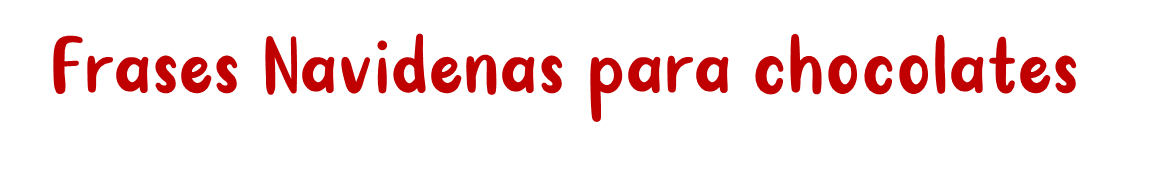 "Un regalo navideño para derretir tu corazón.“
"Amor, paz y chocolate para ti.“
"Endulzando tu Navidad con cada bocado.“
"Que esta Navidad sea dulce y chocolatosa.“
"Dulce Navidad en cada mordida de chocolate.“
"El amor más dulce está en este chocolate.“
"Feliz Navidad, con sabor a chocolate.“
"Que el chocolate haga más cálida tu Navidad.“
"El espíritu navideño, ahora en chocolate.“
"Chocolate para alegrar tu Navidad.“
"El regalo más dulce para la Navidad más mágica.“
"Navidad, amor y un toque de chocolate.“
"Cada bocado, una sonrisa navideña.“
"Este chocolate lleva deseos navideños.“
"La magia de la Navidad, hecha chocolate.“
"Para derretir corazones en esta Navidad.“
"Que este chocolate endulce tus fiestas.“
"La Navidad se saborea mejor con chocolate.“
"Un chocolate para hacer más cálida tu Navidad.“
"Un detalle dulce para una Navidad especial.“
"Este chocolate es mi abrazo navideño para ti.“
"Navidad es compartir lo más dulce.“
"Sabor a chocolate y espíritu navideño.“
"Que la dulzura del chocolate te abrace.“
"Chocolate, amor y alegría navideña.“
"Un pedacito de felicidad navideña, envuelto en chocolate.“
"Este chocolate lleva todo mi cariño navideño.“
"Para endulzar tu Navidad, un chocolate especial.“
"Que tu Navidad sea tan dulce como el chocolate.“
"La Navidad sabe mejor con un toque de chocolate."
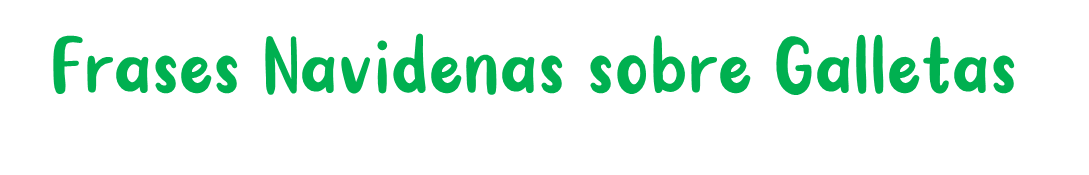 "Un toque de amor navideño en cada galleta.“
"Que esta Navidad sea tan dulce como estas galletas.“
"Galletas y Navidad, una combinación perfecta.“
"El espíritu navideño hecho galleta.“
"Para endulzar tu Navidad, galletas con mucho amor.“
"Cada galleta lleva un abrazo navideño.“
"Que cada mordida te llene de alegría navideña.“
"Amor horneado con sabor a Navidad.“
"Un bocado de Navidad en cada galleta.“
"Que la dulzura de la Navidad te acompañe.“
"Navidad y galletas: pura felicidad.“
"Galletas recién horneadas con amor navideño.“
"Esta galleta lleva un deseo de Navidad para ti.“
"Que cada galleta te llene de magia navideña.“
"Una Navidad más dulce, una galleta a la vez.“
"El amor navideño viene en forma de galleta.“
"La dulzura de la Navidad en cada mordisco.“
"Galletas para hacer más cálida tu Navidad.“
"Una galleta para endulzar tu espíritu navideño.“
"Las galletas más dulces para una Navidad perfecta.“
"Navidad es más cálida con galletas recién horneadas.“
"Galletas navideñas con mucho amor para ti.“
"Que esta Navidad sea deliciosa y feliz.“
"Cada galleta trae un deseo de paz y amor.“
"La Navidad se disfruta mejor con galletas.“
"Un detalle dulce para una Navidad especial.“
"Estas galletas llevan todo mi cariño navideño.“
"Galletas para endulzar tu Navidad y tu corazón.“
"Que la magia de la Navidad sepa a galleta.“
"Una galleta más, una sonrisa más en Navidad."
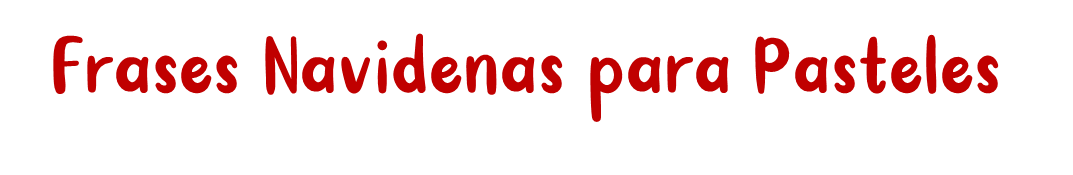 "Un pastel con sabor a Navidad.“
"Amor horneado para tu Navidad.“
"Que tu Navidad sea tan dulce como este pastel.“
"Un panqué que lleva todo mi cariño navideño.“
"La magia navideña, horneada en cada bocado.“
"Por una Navidad más deliciosa y dulce.“
"Este pastel lleva deseos de paz y amor.“
"Navidad es más dulce con panqué.“
"Que cada mordisco te llene de alegría navideña.“
"Un pedazo de Navidad, hecho pastel.“
"Navidad sabe mejor con un buen pastel.“
"Panqué horneado con amor navideño.“
"Para endulzar tu corazón en esta Navidad.“
"Que la dulzura del pastel llene tu Navidad.“
"El espíritu navideño viene en este pastel.“
"Un panqué que abraza con sabor navideño.“
"Navidad es compartir lo más dulce.“
"El amor más dulce hecho panqué.“
"Pastel de Navidad, para alegrar el alma.“
"Un panqué para hacer más cálida tu Navidad.“
"Que este pastel endulce tus días festivos.“
"Navidad es más mágica con pastel.“
"El sabor del amor navideño en cada bocado.“
"Panqué y Navidad, la combinación perfecta.“
"Un pastel que sabe a Navidad.“
"Que la paz y el amor te acompañen con este panqué.“
"Un pastel para endulzar tus fiestas.“
"Navidad horneada con amor, en cada pastel.“
"El mejor regalo de Navidad: ¡un pastel!“
"La Navidad más dulce llega en forma de pastel."
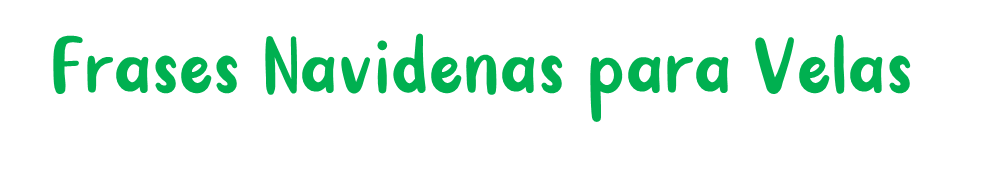 "Que esta vela ilumine tu Navidad.“
"Luz cálida para una Navidad mágica.“
"La Navidad brilla más con esta vela.“
"Que el amor ilumine tu corazón.“
"Una vela para encender tu espíritu navideño.“
"Luz y paz para una Navidad perfecta.“
"Esta vela lleva deseos de paz y amor.“
"Que su luz traiga esperanza y alegría.“
"Navidad iluminada con amor.“
"Luz cálida para un corazón navideño.“
"Esta vela es un abrazo de luz.“
"Que la llama de la Navidad nunca se apague.“
"Brilla con la magia de la Navidad.“
"Luz para iluminar tu camino navideño.“
"Una vela para encender momentos especiales.“
"Navidad es paz, amor y luz.“
"Que esta vela te envuelva de calidez.“
"Encendiendo la magia navideña en tu hogar.“
"La luz de esta vela lleva mis mejores deseos.“
"Brilla tanto como la Navidad misma.“
"Que la llama de la esperanza brille siempre.“
"Esta vela es luz navideña para ti.“
"La magia de la Navidad encendida en una vela.“
"Que la paz de la Navidad ilumine tu hogar.“
"Encendiendo la magia en cada rincón.“
"Luz que calienta el corazón navideño.“
"La Navidad brilla en cada llama.“
"Esta vela es un deseo de amor eterno.“
"Ilumina tus sueños con la magia navideña.“
"Una vela para llenar de amor tu Navidad."
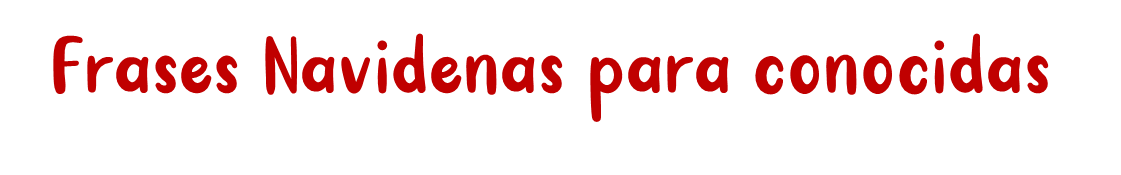 "Esta esfera lleva todo mi amor navideño.“
"La magia de la Navidad en una esfera.“
"Que esta esfera llene tu árbol de alegría.“
"Un toque de amor para tu árbol navideño.“
"Esfera de paz, amor y felicidad.“
"Navidad reflejada en esta esfera especial.“
"Que cada esfera traiga bendiciones a tu hogar.“
"Esta esfera es un deseo de amor eterno.“
"La Navidad brilla más con esta esfera.“
"Un pedacito de mi amor para tu árbol.“
"Esfera navideña, luz para tu hogar.“
"Que la magia navideña te abrace con esta esfera.“
"Esfera que guarda deseos de paz y amor.“
"Navidad personalizada en cada esfera.“
"Una esfera para iluminar tu Navidad.“
"Que tu árbol brille con amor y esta esfera.“
"Esfera de Navidad, regalo de corazón.“
"Esta esfera lleva la magia de la Navidad.“
"Para un árbol lleno de amor y calidez.“
"Navidad en una esfera, con todo mi cariño.“
"Que esta esfera haga tu Navidad más especial.“
"Esfera personalizada, amor sin medida.“
"Que la paz de la Navidad brille en cada esfera.“
"Esta esfera guarda mis mejores deseos navideños.“
"Amor y magia en cada esfera navideña.“
"Que cada esfera cuente una historia de amor.“
"Esfera de luz y esperanza para tu Navidad.“
"Un detalle especial para un árbol lleno de amor.“
"Que esta esfera llene tu hogar de alegría.“
"Navidad más mágica con esferas personalizadas."